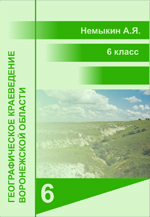 Полезные ископаемые Воронежской области
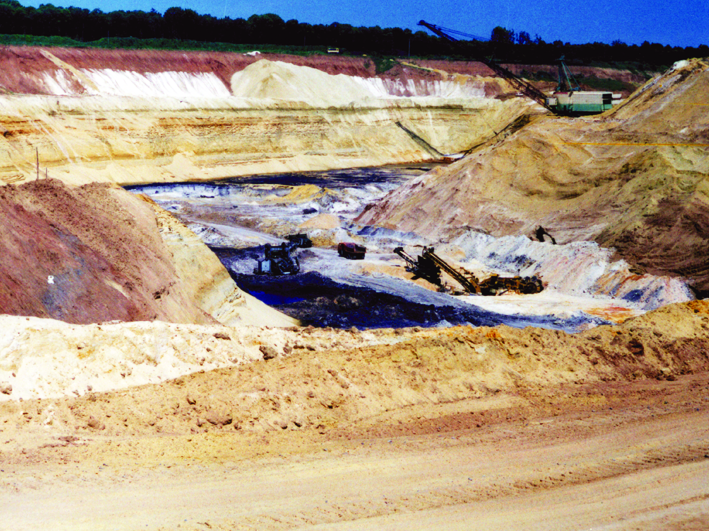 www.край36.рф
Полезные ископаемые Воронежской области
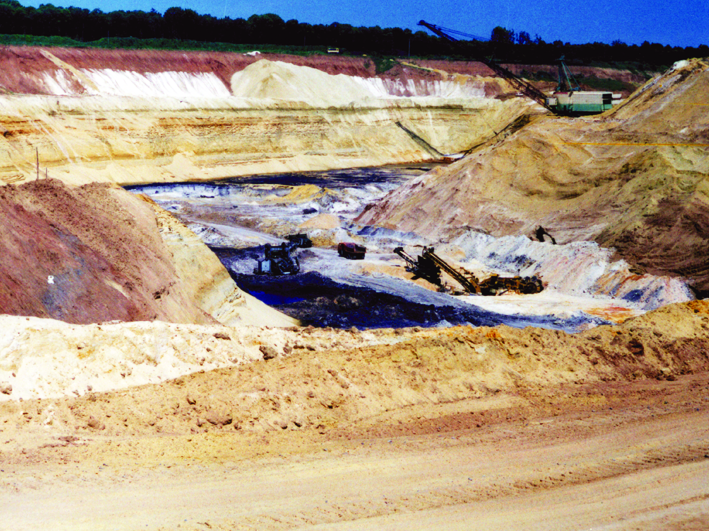 Вспомните
Что такое минерал? 
Что такое горная порода?
Какие горные породы встречаются в Воронежской области?
Карьер по добыче гранита в Павловске
Полезные ископаемые Воронежской области
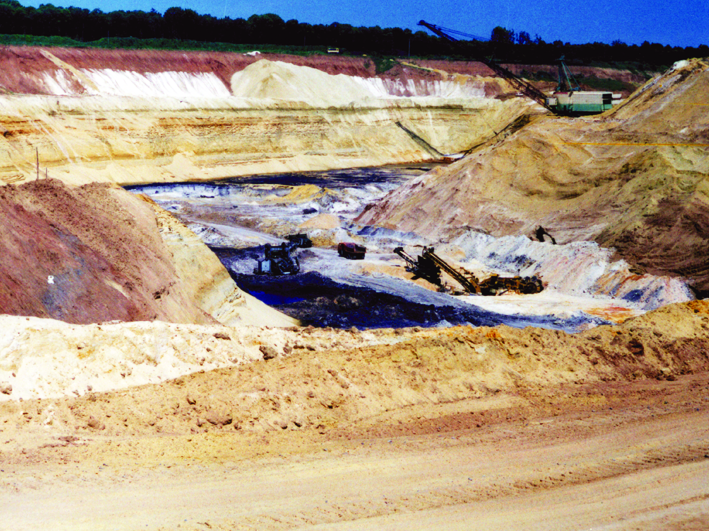 Что такое полезные ископаемые?
Полезные ископаемые – это минералы и горные породы, которые, благодаря своим свойствам, могут эффективно использоваться в хозяйстве.
Из полезных ископаемых делают строительные материалы, выплавляют металлы, производят  химическое сырье, топливо.
Со временем всё больше минералов и горных пород становятся полезными ископаемыми.
Здесь ведётся добыча песка
Полезные ископаемые Воронежской области
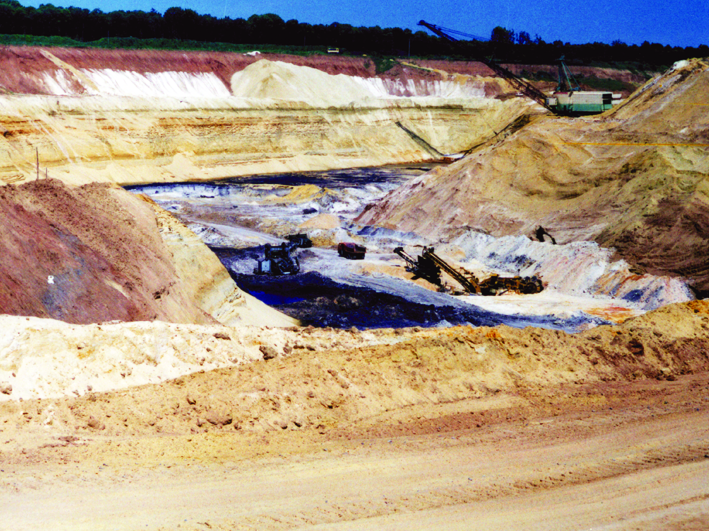 Полезные ископаемые Воронежской области
В Воронежской области разведано более 260 месторождений полезных ископаемых.
В области добывают: пески, песчаники, граниты, глины, графит, охру, известняки, мел, мергель, минеральные воды и другое.
Многие месторождения не используются, так как сырья в них слишком мало и его добыча будет очень дорогой.
Гранитный щебень используют 
при строительстве дорог
Полезные ископаемые Воронежской области
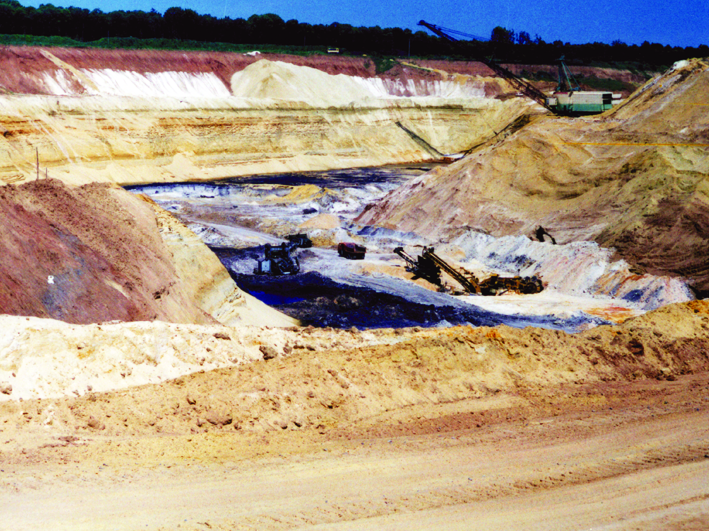 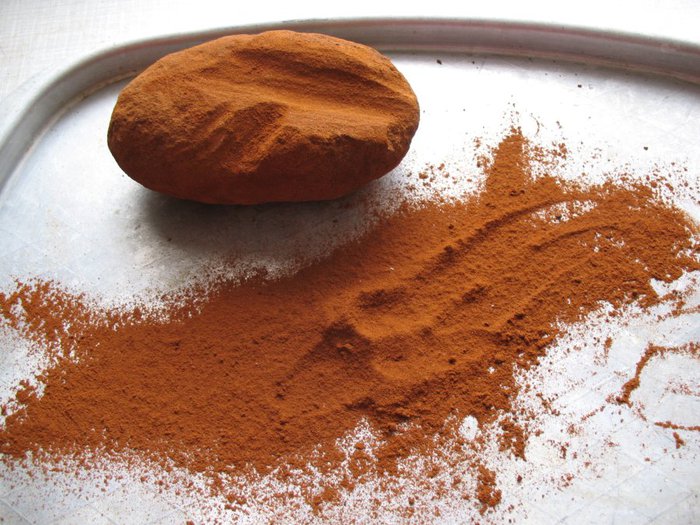 Мергель
Охра
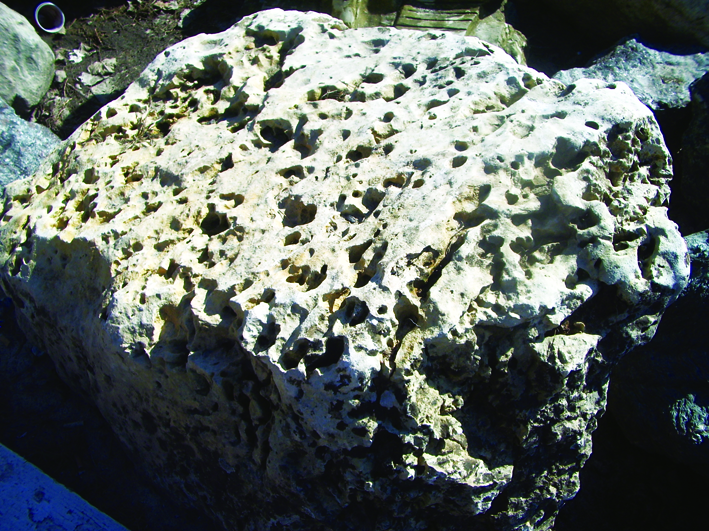 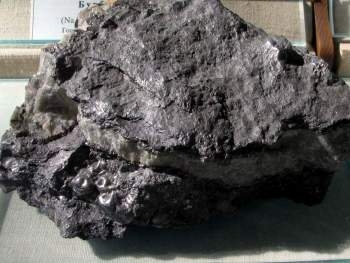 Известняк
Графит
Полезные ископаемые Воронежской области
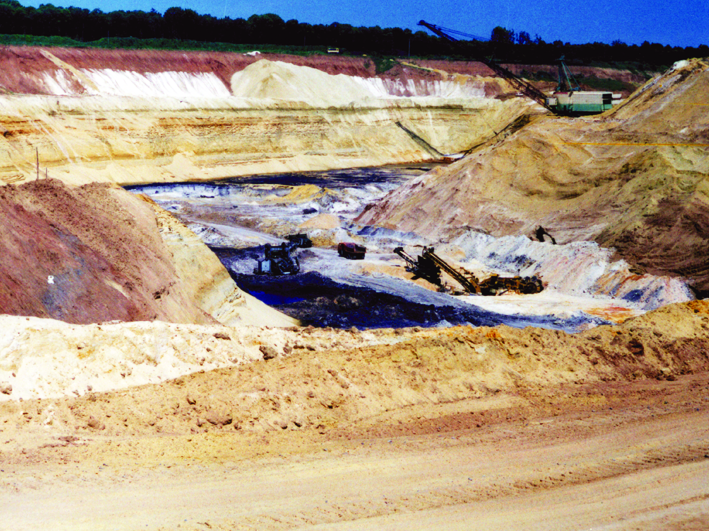 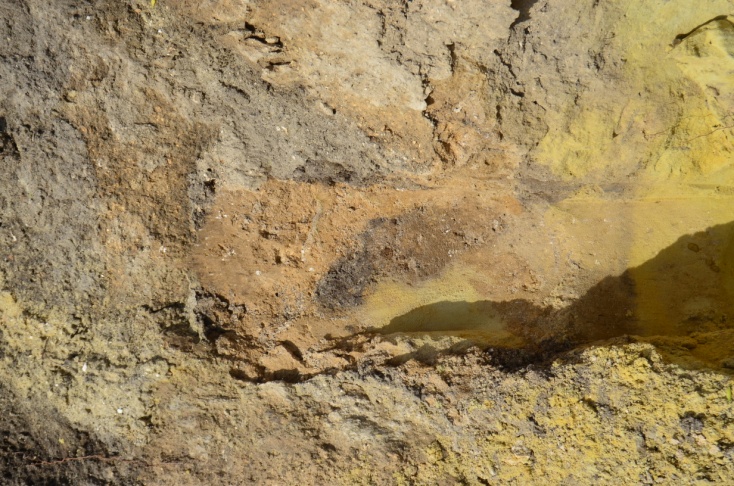 Суглинок
Песок
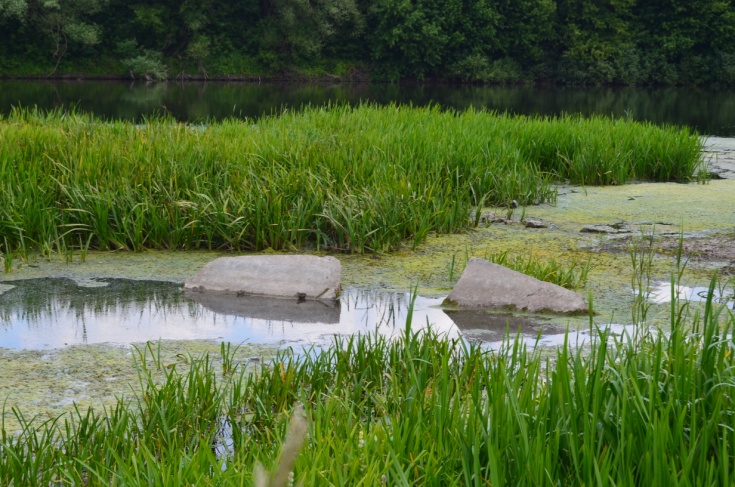 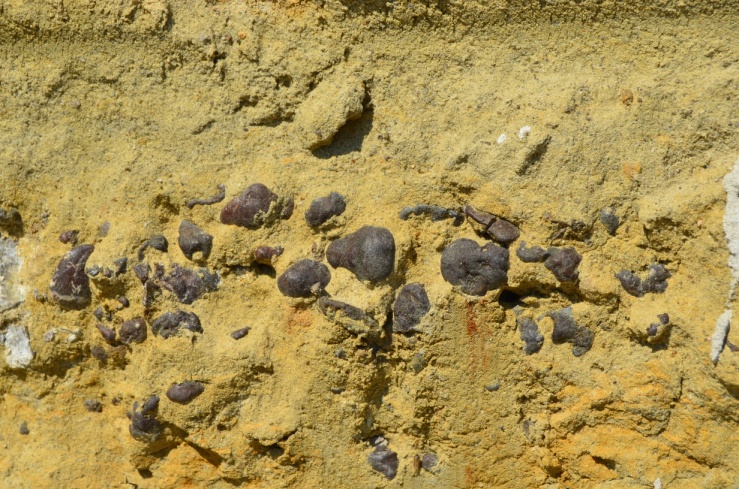 Выходы песчаника на Дону
Прослойка фосфоритов в песке
Полезные ископаемые Воронежской области
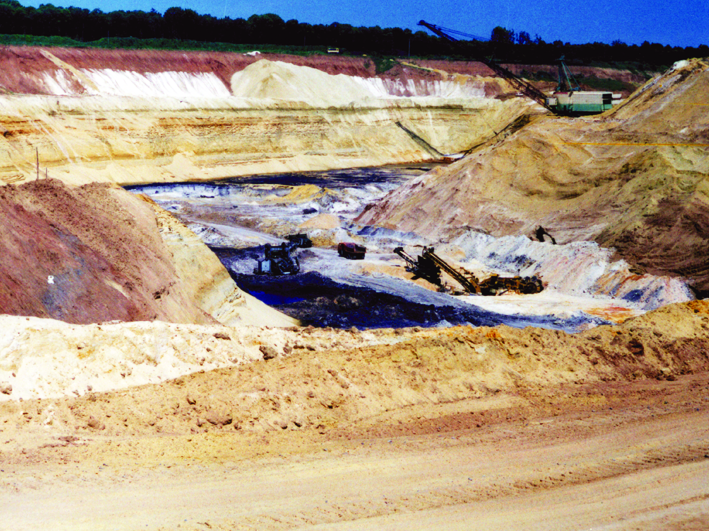 Добыча полезных ископаемых и охрана природы
Полезные ископаемые добывают двумя способами: открытым из карьеров и закрытым из шахт.
При добыче загрязняются воздух и воды. Ненужные горные породы сваливают в огромные кучи – терриконы (отвалы).
Нередко добыча полезных ископаемых приводит к загрязнению окружающей среды.
Карьер по добыче огнеупорной глины
вблизи Семилук
Полезные ископаемые Воронежской области
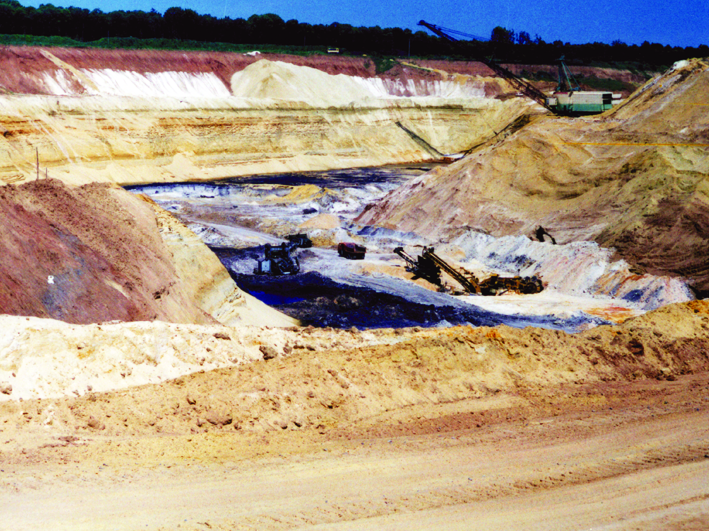 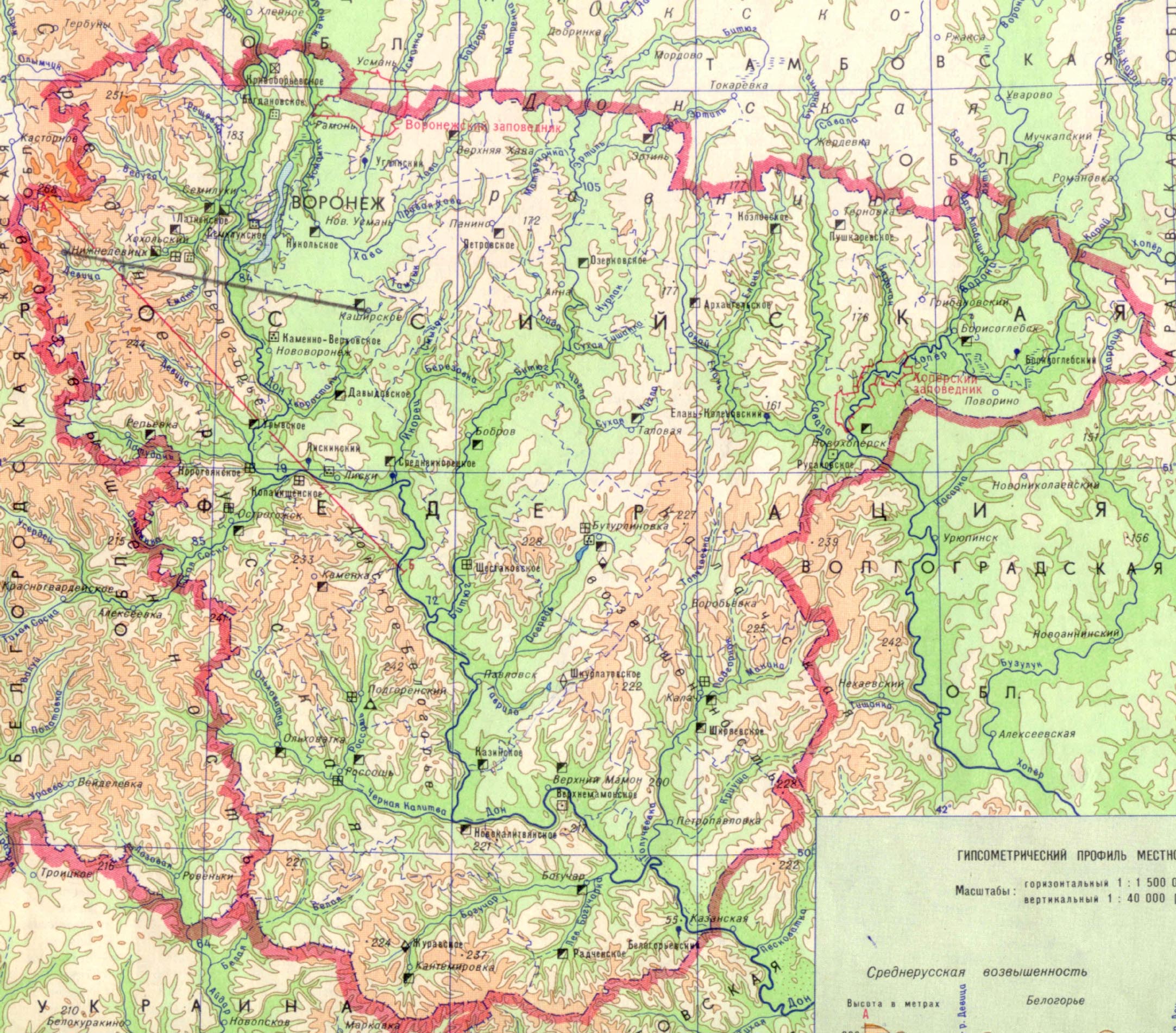 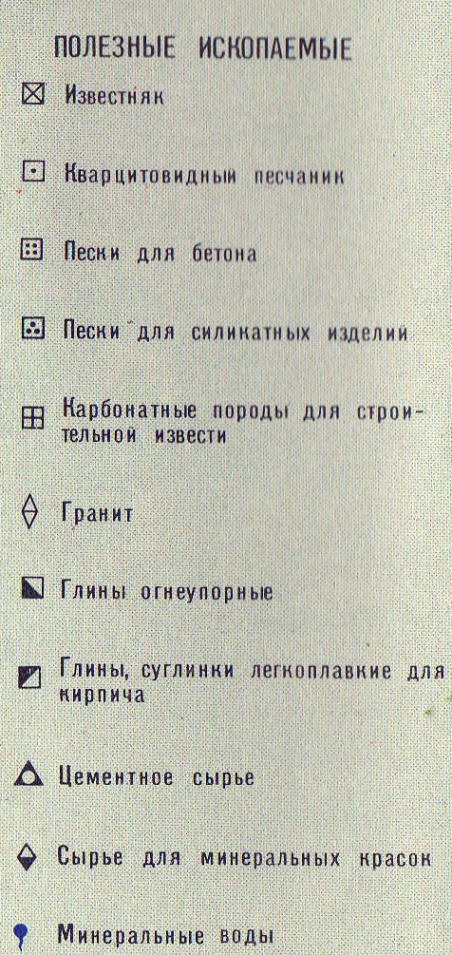 Полезные ископаемые Воронежской области
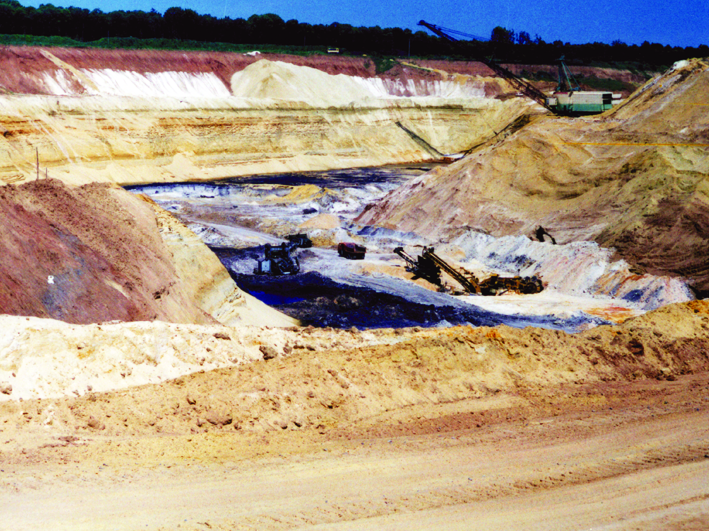 Вопросы
Что такое полезные ископаемые? Как вы полагаете, увеличивалось или уменьшалось количество разновидностей полезных ископаемых с древности до наших дней?
Где в области добывают песок, песчаник, гранит, охру?
Какое хозяйственное значение имеют глины? Назовите места их добычи в области.
Где добывают в Воронежской области мел, известняк, мергель? Для чего они нужны?
По каким причинам на территории нашей области не ведётся добыча некоторых полезных ископаемых?

Практическая работа
Проанализируйте карту «Физико-географические особенности Воронежской области. Полезные ископаемые» в Атласе Воронежской области. Определите, какие месторождения есть в вашем районе или вблизи вашего населенного пункта?
.
©www.край36.рф